Auwald
Fauna - Präsentation von
Alexander Voigts
Säugetiere
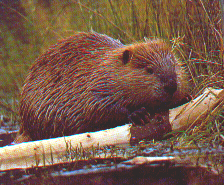 Der Biber
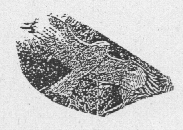 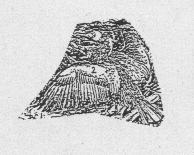 Die Vögel
Roter Milan
Kormoran
Beutelmeise
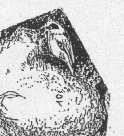 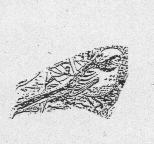 Weißstorch
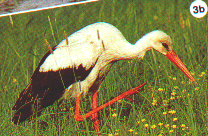 Graureiher
Schwanzmeise
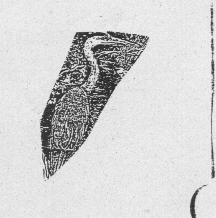 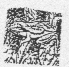 Am Wasser
Laubfrosch
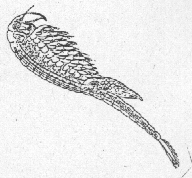 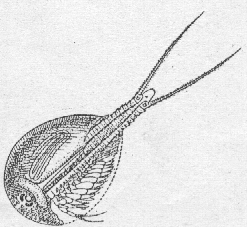 Kiemenfußkrebs
Schuppenshwanz
Stachelbeerspanner
Schmetterlinge
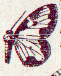 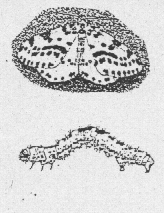 Schwarzrandspanner
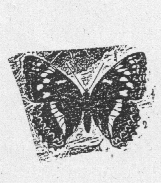 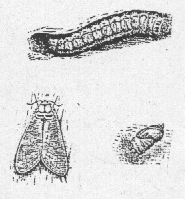 Weidenbohrer
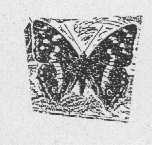 großer Eisvogel
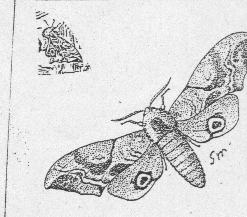 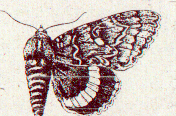 Blaues Ordensband
großer Schillerfalter
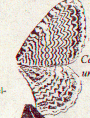 Abendpofauenauge
Wellenspanner
Käfer
Riesenrüsselkäfer
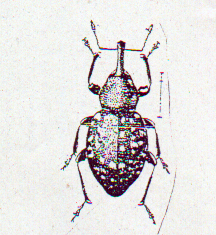 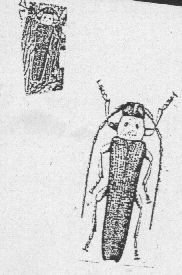 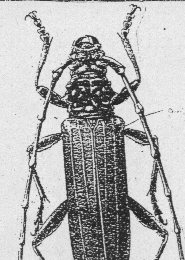 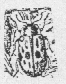 Moschusbock
Linienbock
Zwanzigpunkt - Blattkäfer